ESCUELA NORMAL DE EDUCACIÓN PREESCOLAR
Licenciatura en Educación Preescolar
Ciclo escolar 2020-2021
Sexto semestre “A”




Curso: Artes Visuales 
Maestra: Silvia Erika Sagahon Solís  
Alumna: Daiva Ramírez Treviño 
   Número de lista: 16           Grado y sección: 3”A”

UNIDAD DE APRENDIZAJE I: Lo que conocemos de las artes visuales 
Competencias de Unidad I:
Detecta los procesos de aprendizaje de sus alumnos para favorecer su desarrollo cognitivo y socioemocional 
Integra recursos de la investigación educativa para enriquecer su práctica profesional expresando su interés por el conocimiento, la ciencia y la mejora de la educación.
Parte 1 de Evidencia de aprendizaje unidad 1:
Libro de Artista. 


Saltillo, Coahuila                                    Fecha: 25 de abril de 2021
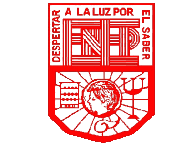 Link del video:
https://youtu.be/oqleiG_Sd3Q